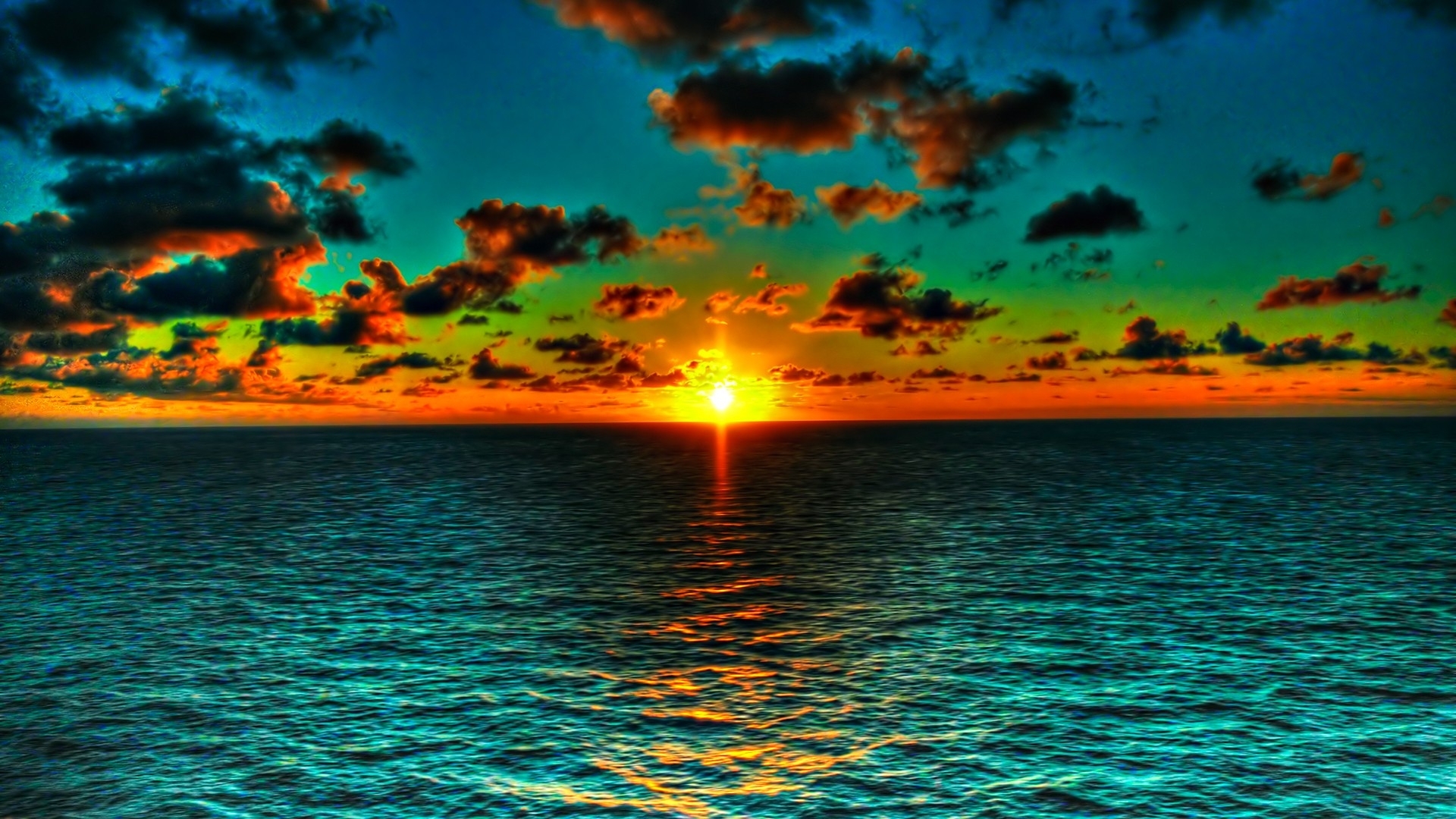 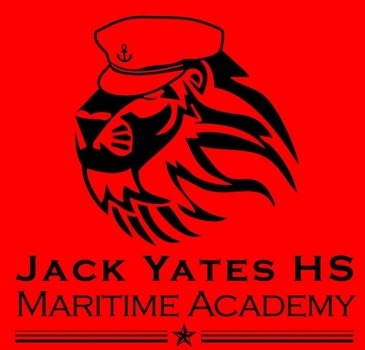 Maritime & Logistics Career Opportunities
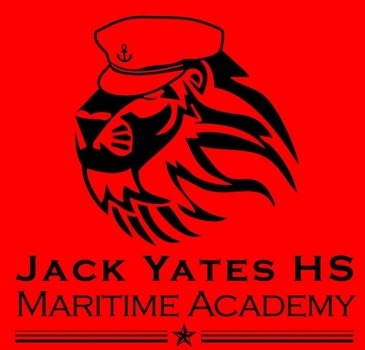 What is THE Maritime Industry?
Have you seen the ships and barges traveling on the Houston Ship Channel?
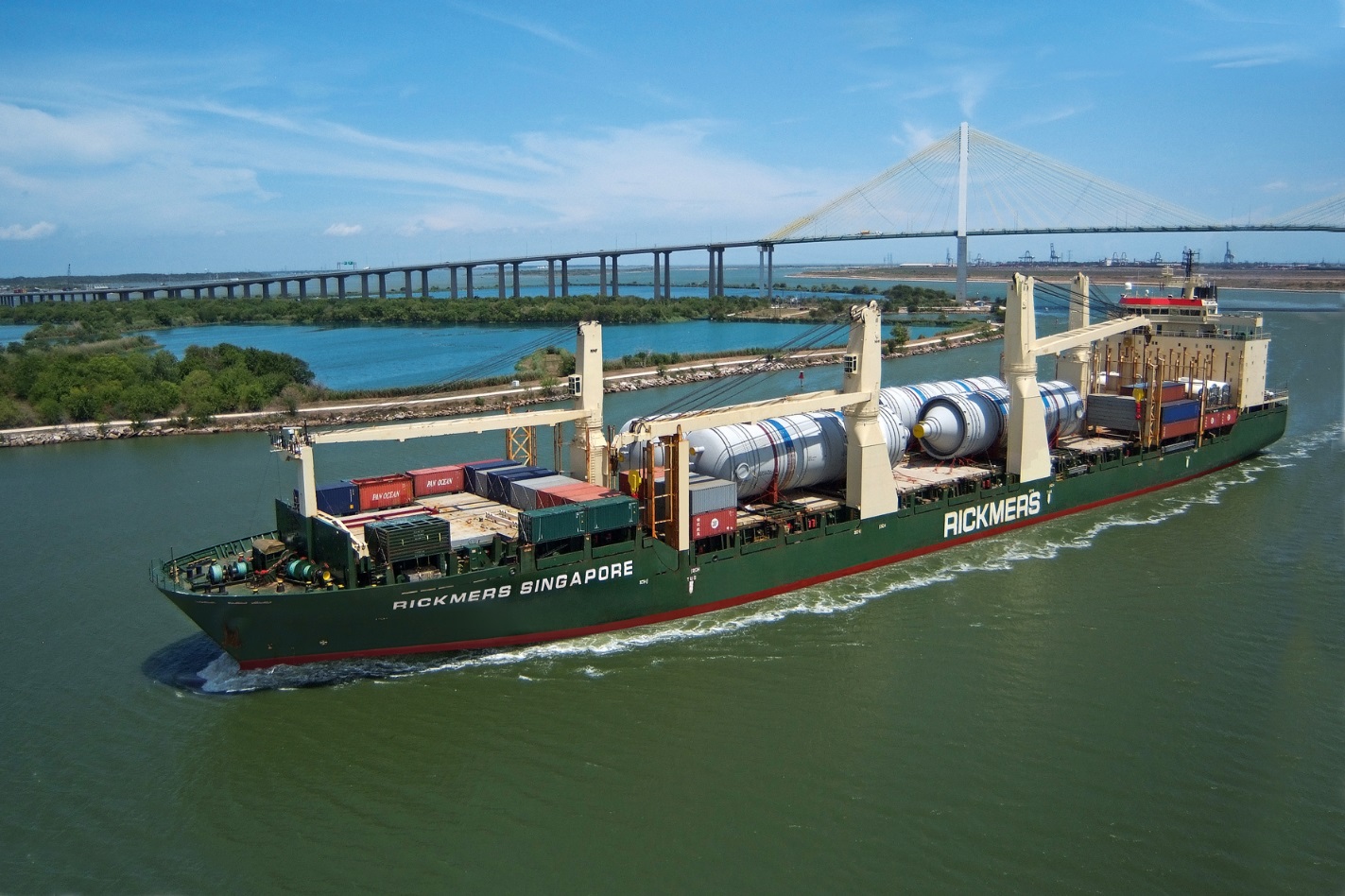 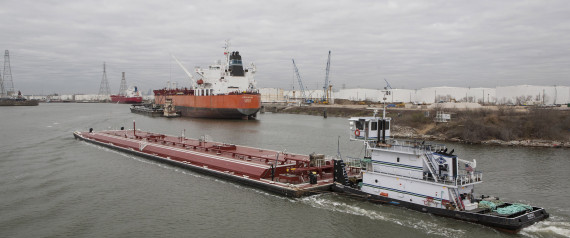 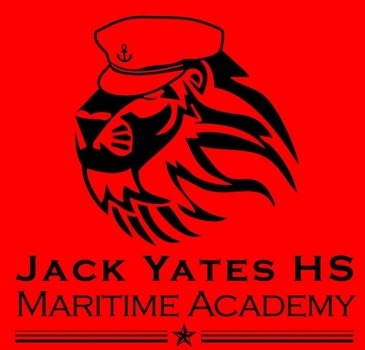 HOUSTON MARITIME
Houston’s Maritime Industry includes all of the companies that own, operate, service and support the transport of goods on ships and barges
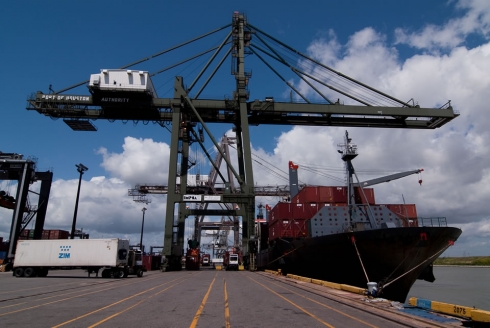 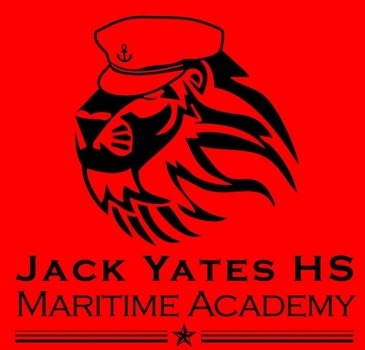 THE INDUSTRY IS GROWING
The growth of maritime cargo in Houston has been strong and steady:
1st ranked US port in foreign tonnage
2nd ranked US port in total tonnage
6th ranked US container port by total TEUs in 2014
Largest Texas port with 46% of market share by tonnage and 95% market share in containers by total TEUS in 2014
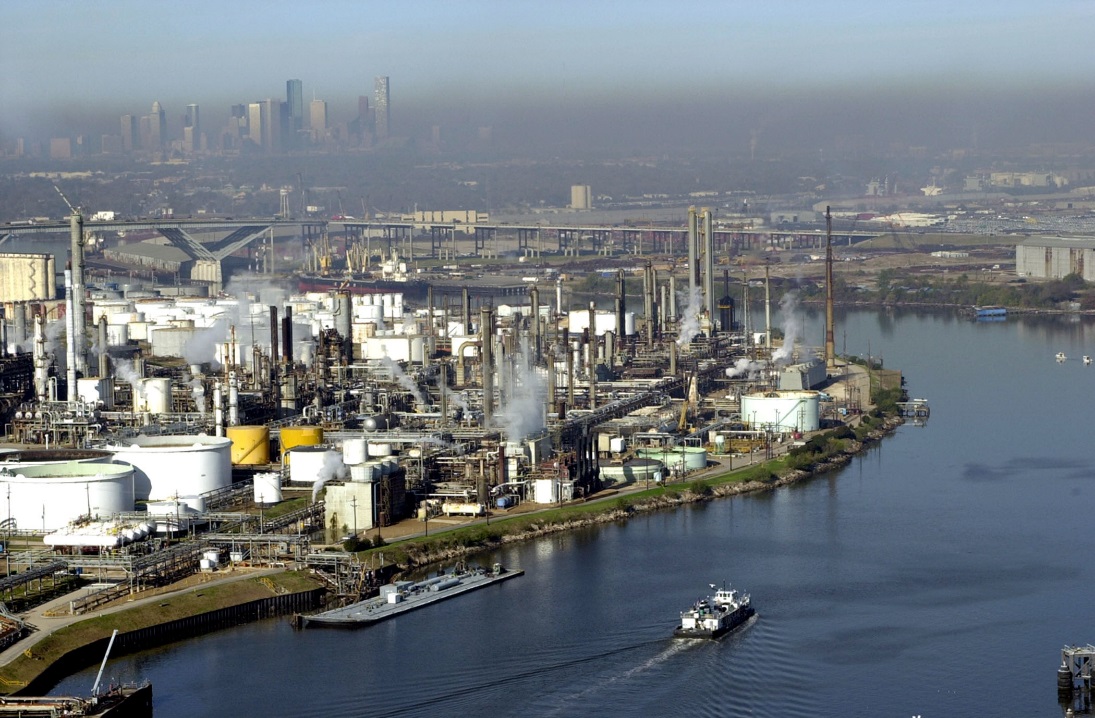 HOUSTON IS THE CENTER OF THE ENERGY INDUSTRY
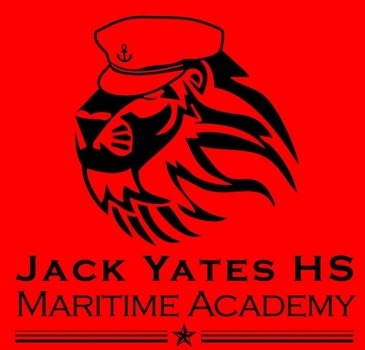 HOW MUCH Houston CARGO IN 2012?
Houston Cargo Rising   
238 million tons

Ship & Barge Calls (Visits)
5400+ Tankers
1000+ Container Ships
880 Bulk
250+ LNG/LPG
200 Ro-Ro
580 General Cargo
200,000+ Barges
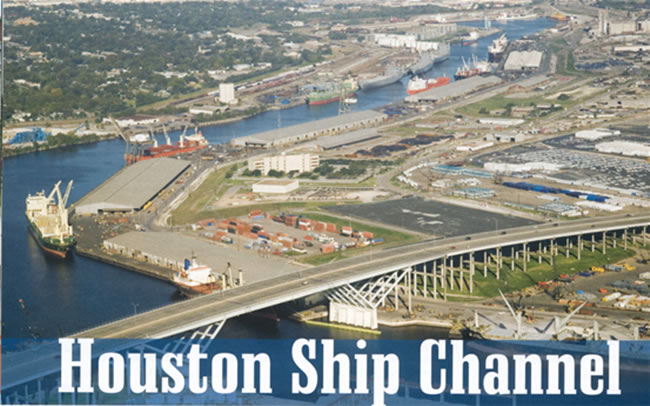 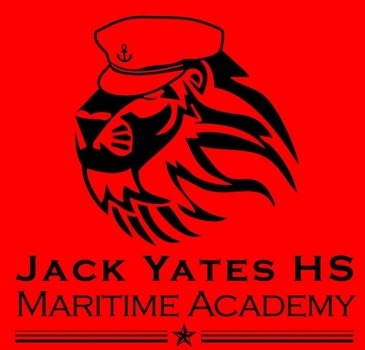 Maritime & logistics - imports
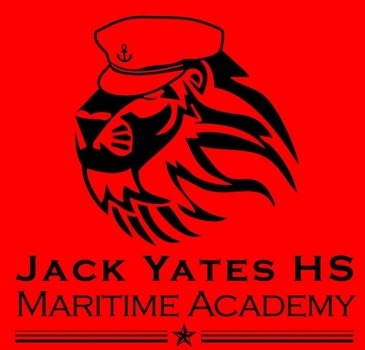 HOW MUCH CARGO
Houston Cargo Rising
2012 – 238 million tons
2011 – 230 million tons
2010 -  206 million tons
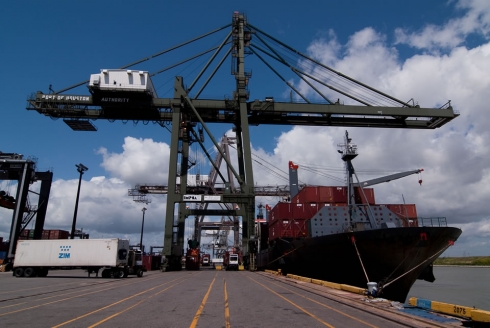